Sustainable Tourism
Joël Fux, Carlos Mendoza, Oriol Falip

18.12.2018
1
1. Introduction
International tourist arrivals

1950	→		25 million


2013	→		1.1 billion


2018	→		1.3 billion


? 2030	→		1.8 billion ?
2
1. Introduction
Economic performance

2012	→ 	6630 billion USD


	





	9.3% of global economic performance


Examples: 
Malaysia and Thailand	 →	15-20%
Direct expenses
Input
Money spent
3
3
2. Pros of tourism: Creation of new jobs
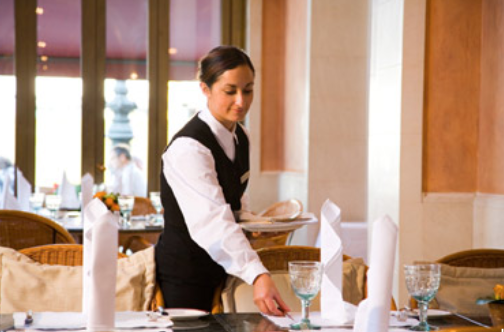 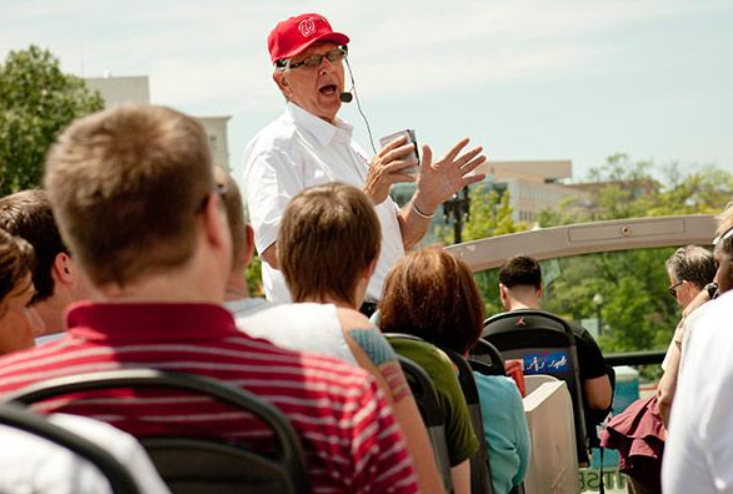 (http://www.hotelroomsearch.net)
(http://www.monster.com)
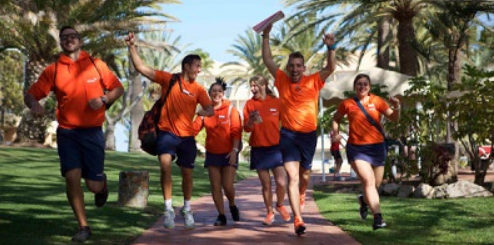 (http://www.auslandsjob.de)
4
2. Pros of tourism: Infrastructure
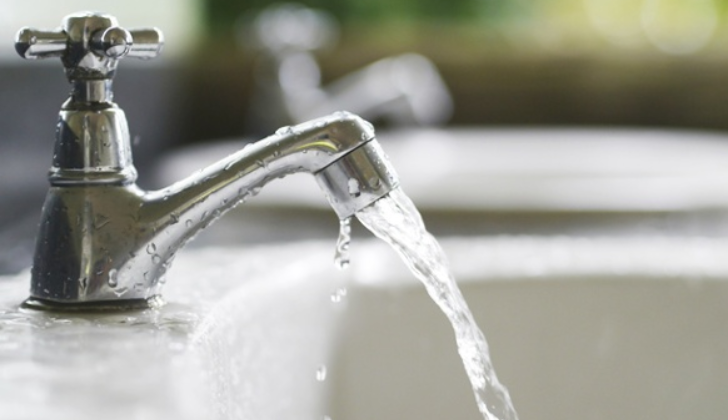 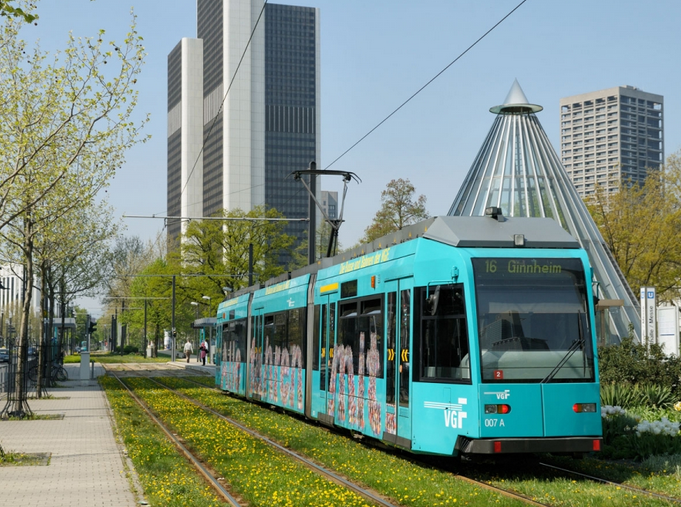 (https://www.frankfurt-tourismus.de)
(https://www.t-online.de)
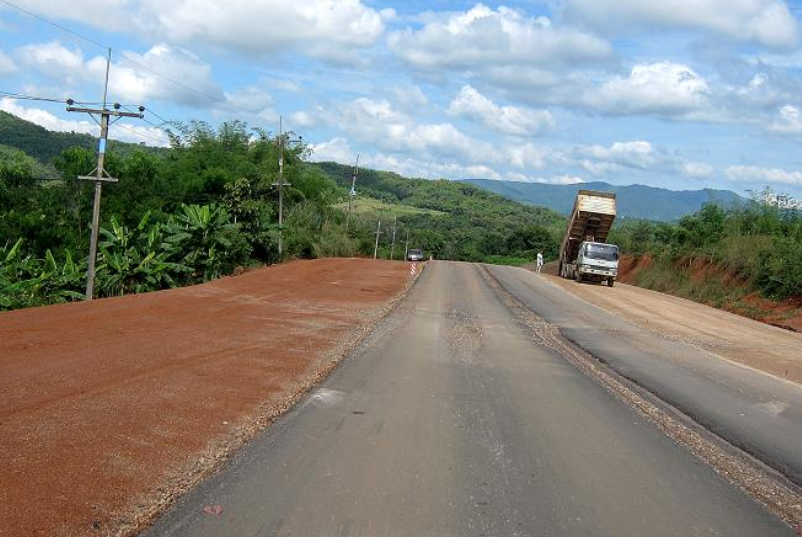 (https://www.pattayafans.de)
5
2. Pros of tourism: Cultural exchange
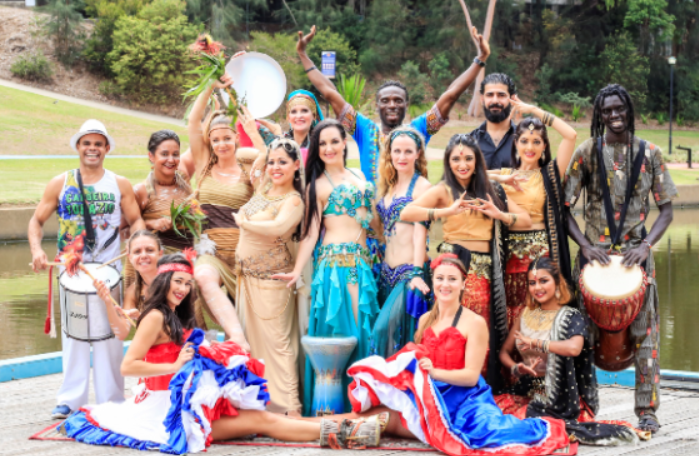 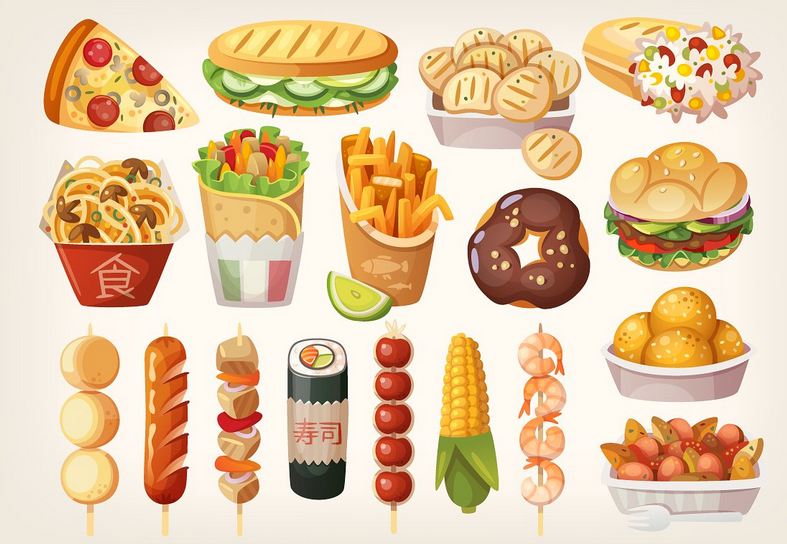 (https://www.publictelegraph.com)
(https://www.creativemarket.com)
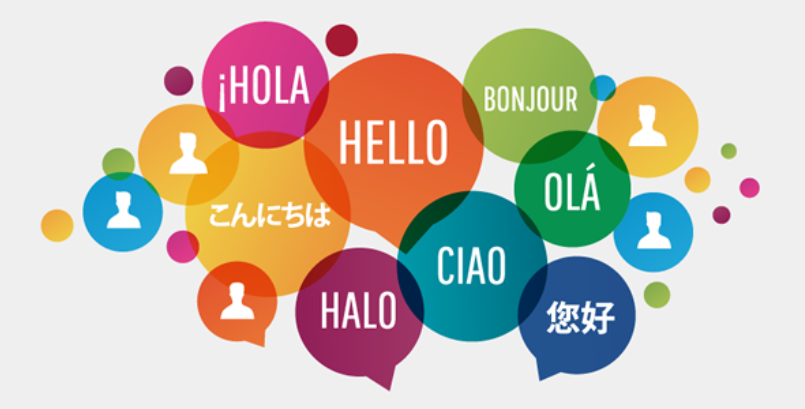 (https://www.padworth.com)
6
2. Pros of tourism: Preservation of natural areas
			and historical buildings/places
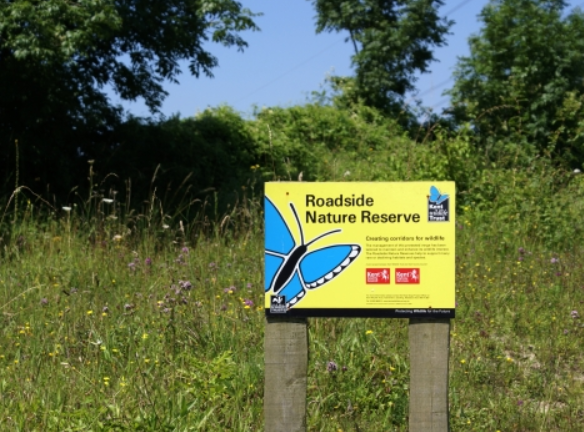 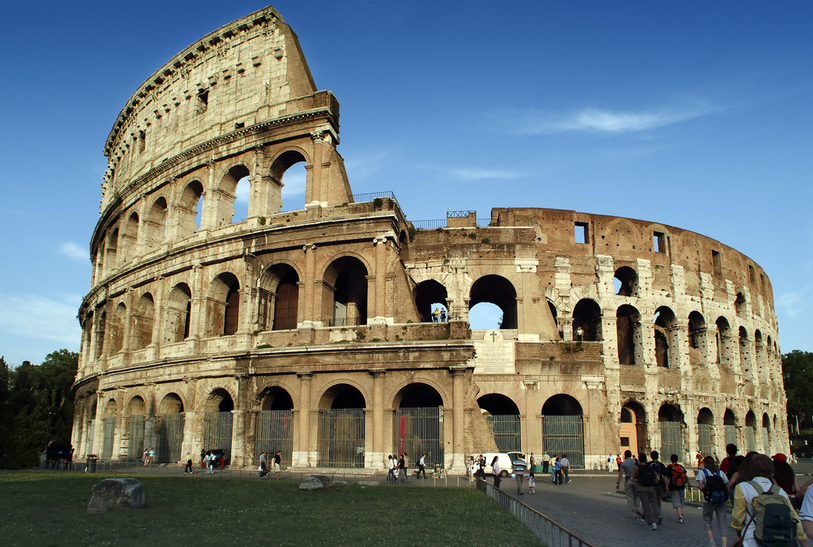 (https://www.kentwildlifetrust.org.uk)
(https://www.countrydetail.com)
7
3. Cons of tourism: socio-economic view
Increment in rental of housing
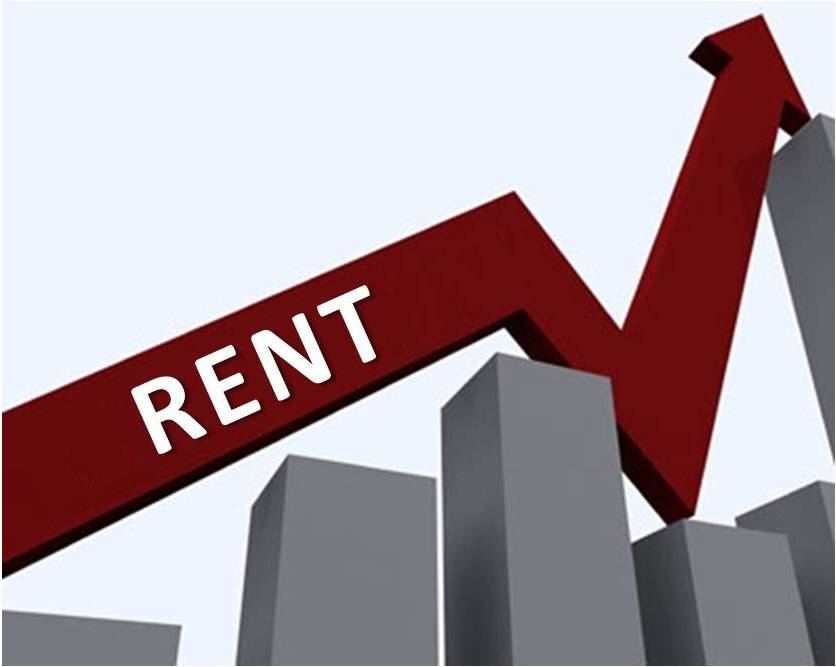 3. Cons of tourism: socio-economic view
Destruction of the local trade diversity
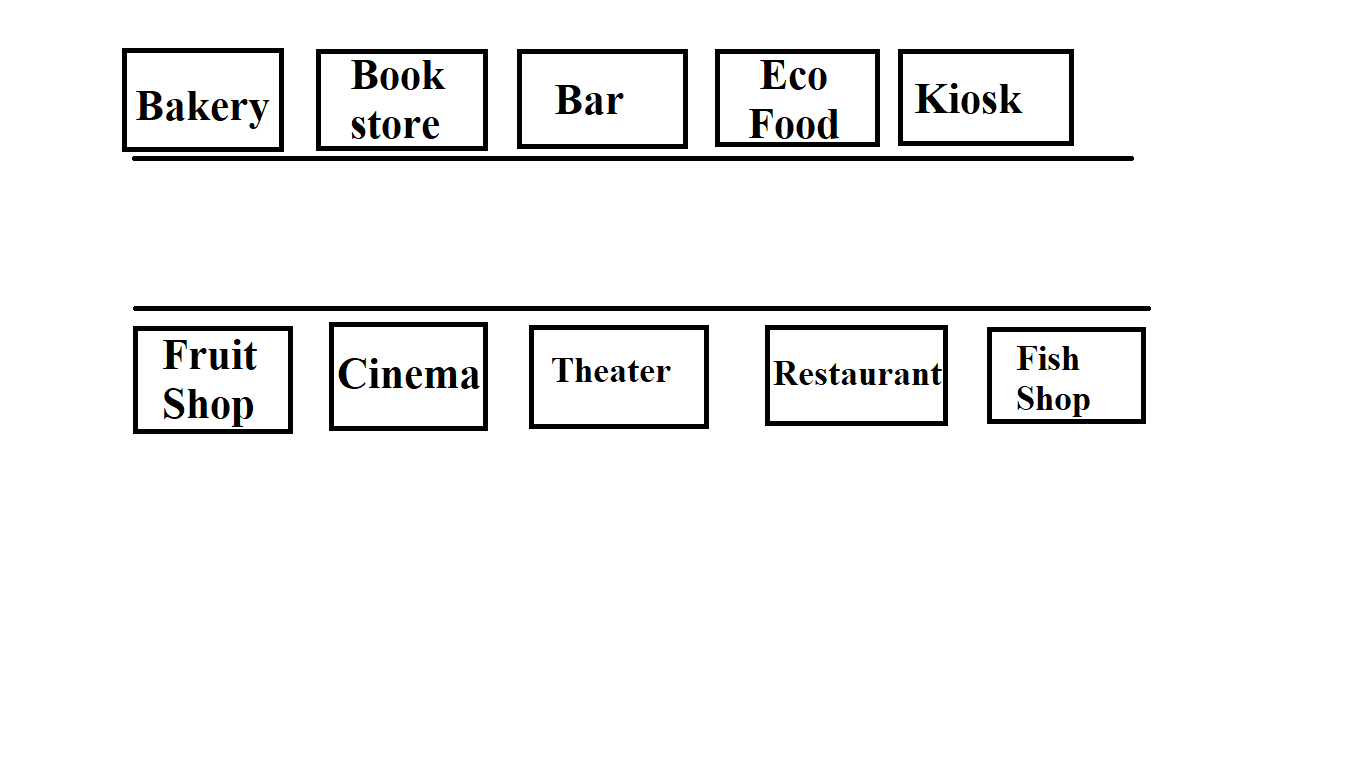 3. Cons of tourism: socio-economic view
Destruction of the local trade diversity
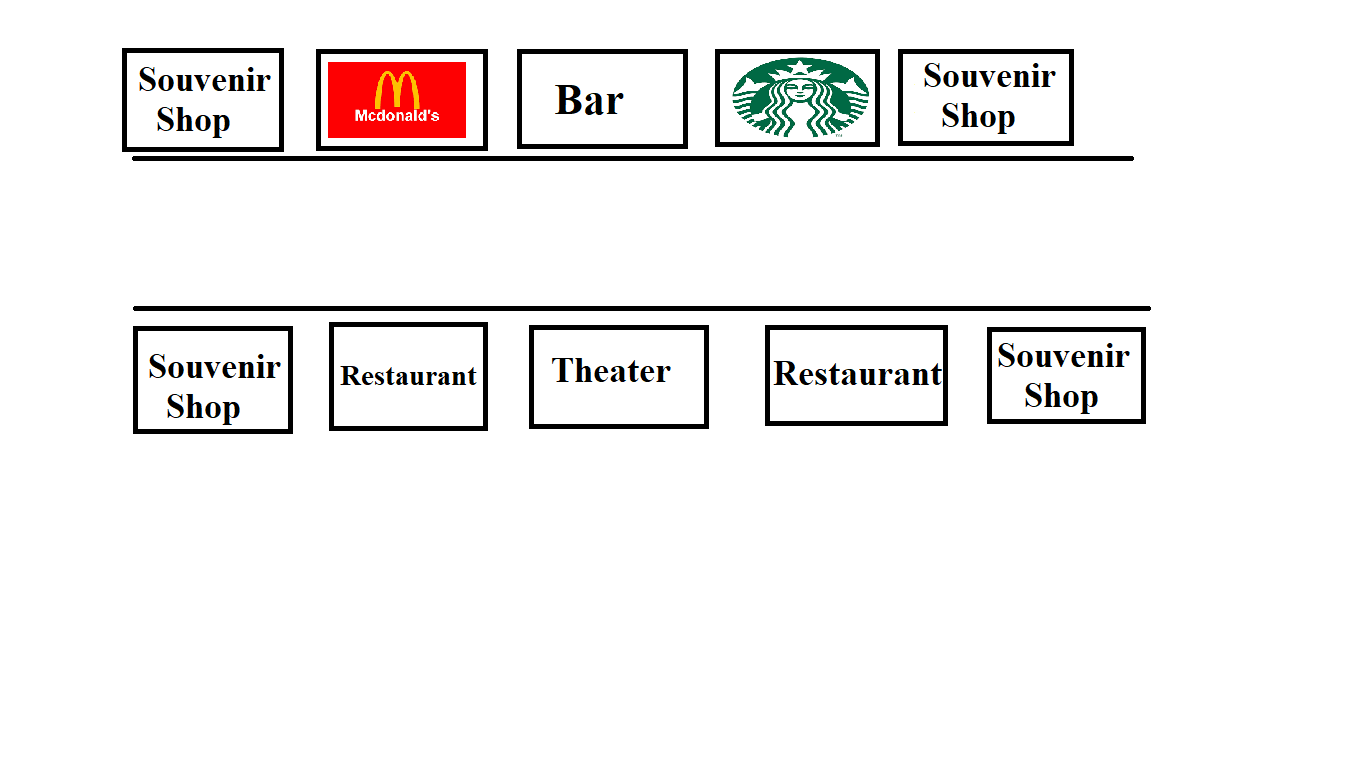 3. Cons of tourism: socio-economic view
Creation of precarious jobs 

          Temporal jobs
          Low salaries
          Family conciliation difficulties
          Specific profile
          Not paid overtime hours
3. Cons of tourism: socio-economic view
Saturation of public transport 
Overcrowded public areas
Neighbor-tourist conflicts
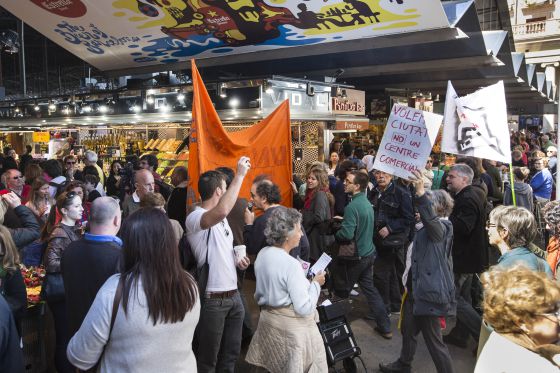 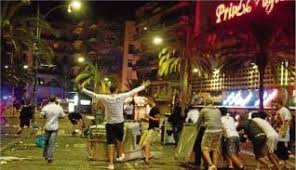 3. Cons of tourism: ecological view
Over exploitation of the natural resources
Degradation of the environment 
Pollution
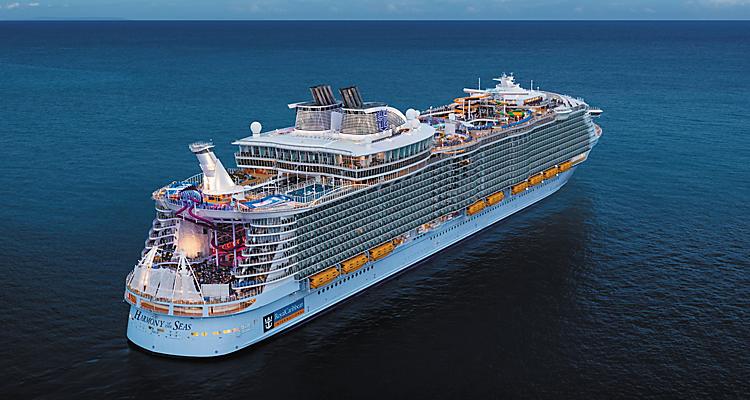 Consumes 2.500.000 l/day
50 millions of cars
4.  Sustainable Tourism
Tourism



	





                                                   ?
Crucial for economy
Cultural enrichment
Mass tourism
Environmental danger
14
4.  Sustainable Tourism: Transportation
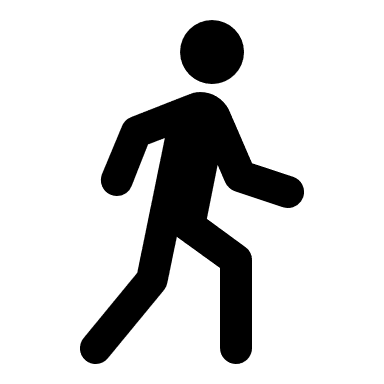 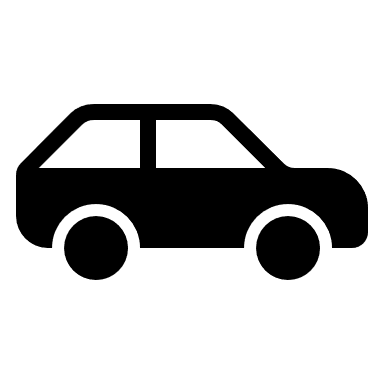 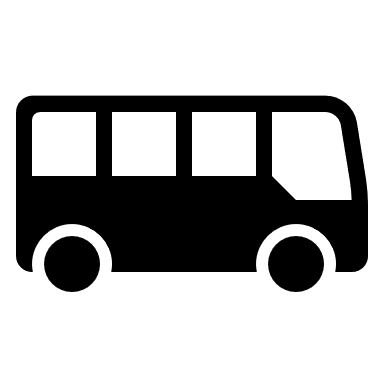 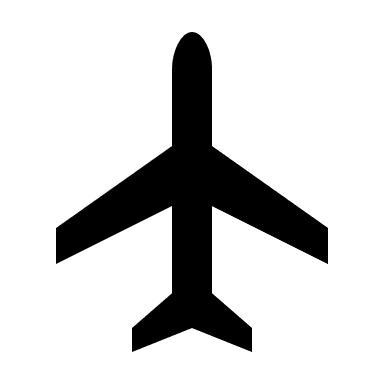 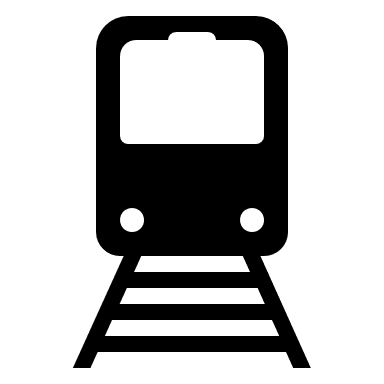 15
4.  Sustainable Tourism: Accommodation
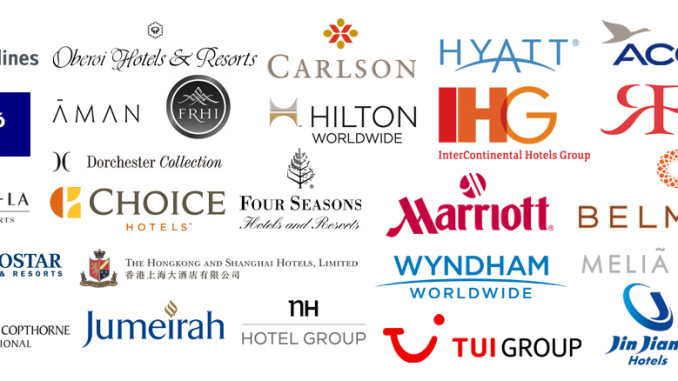 Abroad
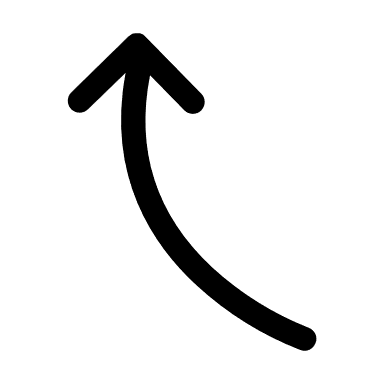 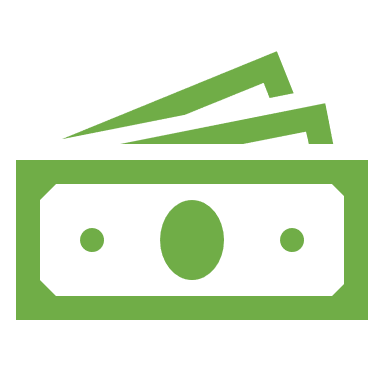 http://www.worthnotworth.com/hotel-chains-and-brands/
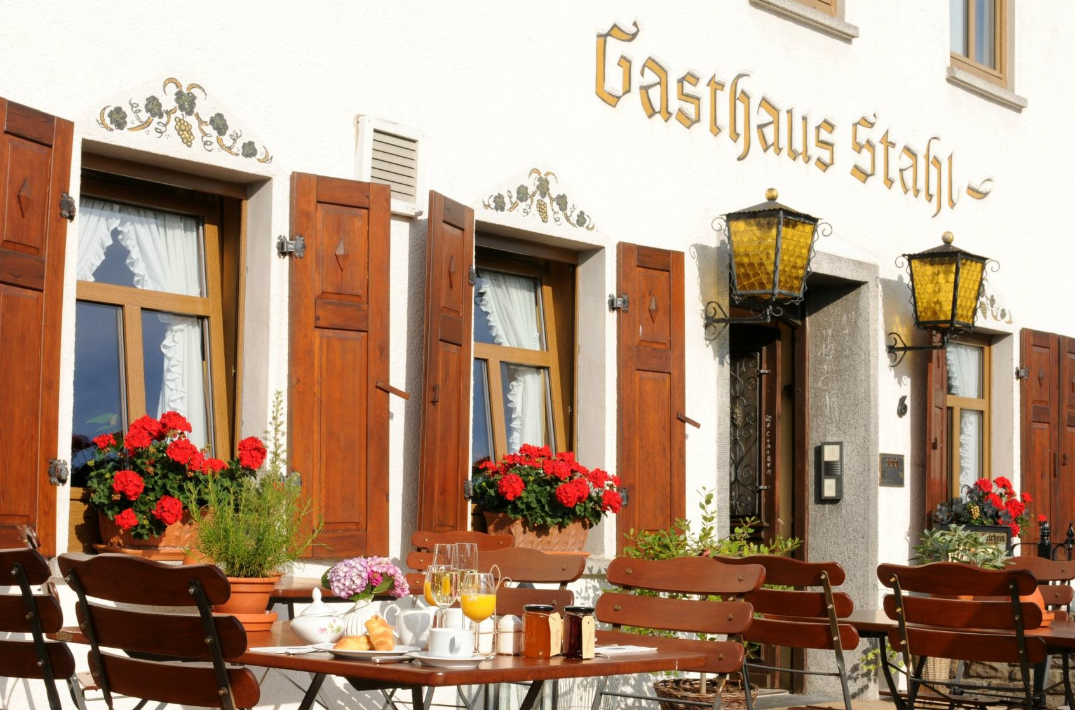 Incentivates local economy
16
http://www.gasthaus-stahl.de/?lang=en
4.  Sustainable Tourism: Activities
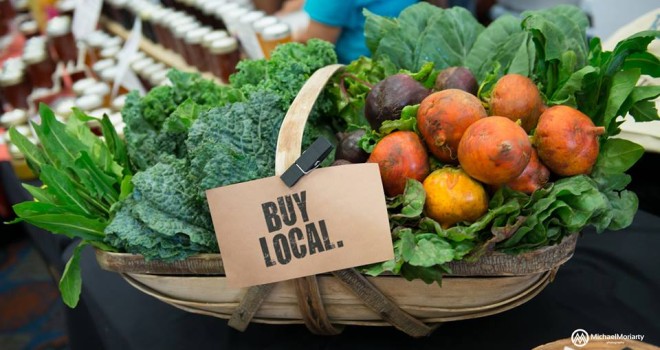 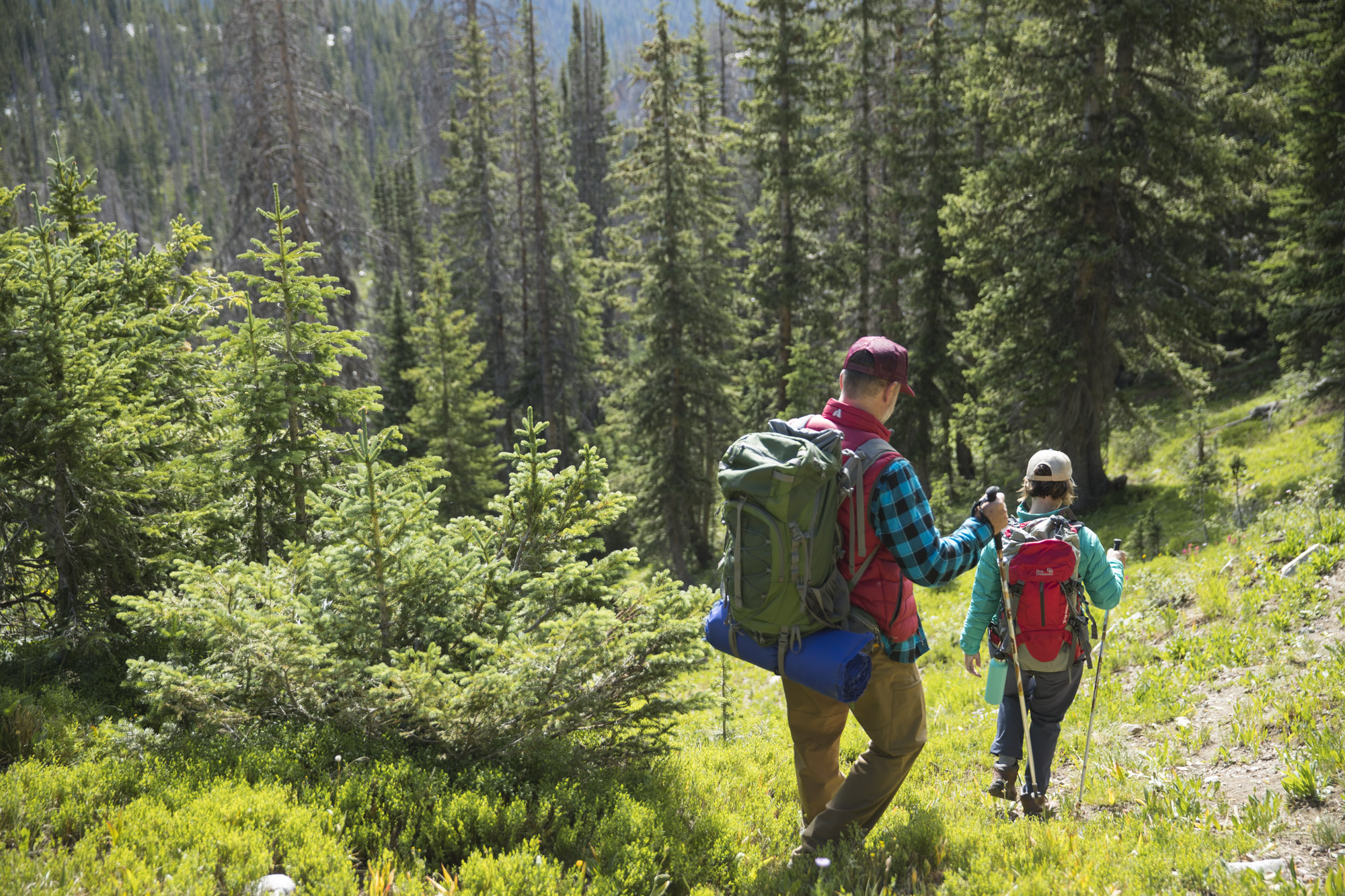 http://goodfoodfinderaz.com/why-local-foods/
https://www.travelwyoming.com/things-to-do/hiking
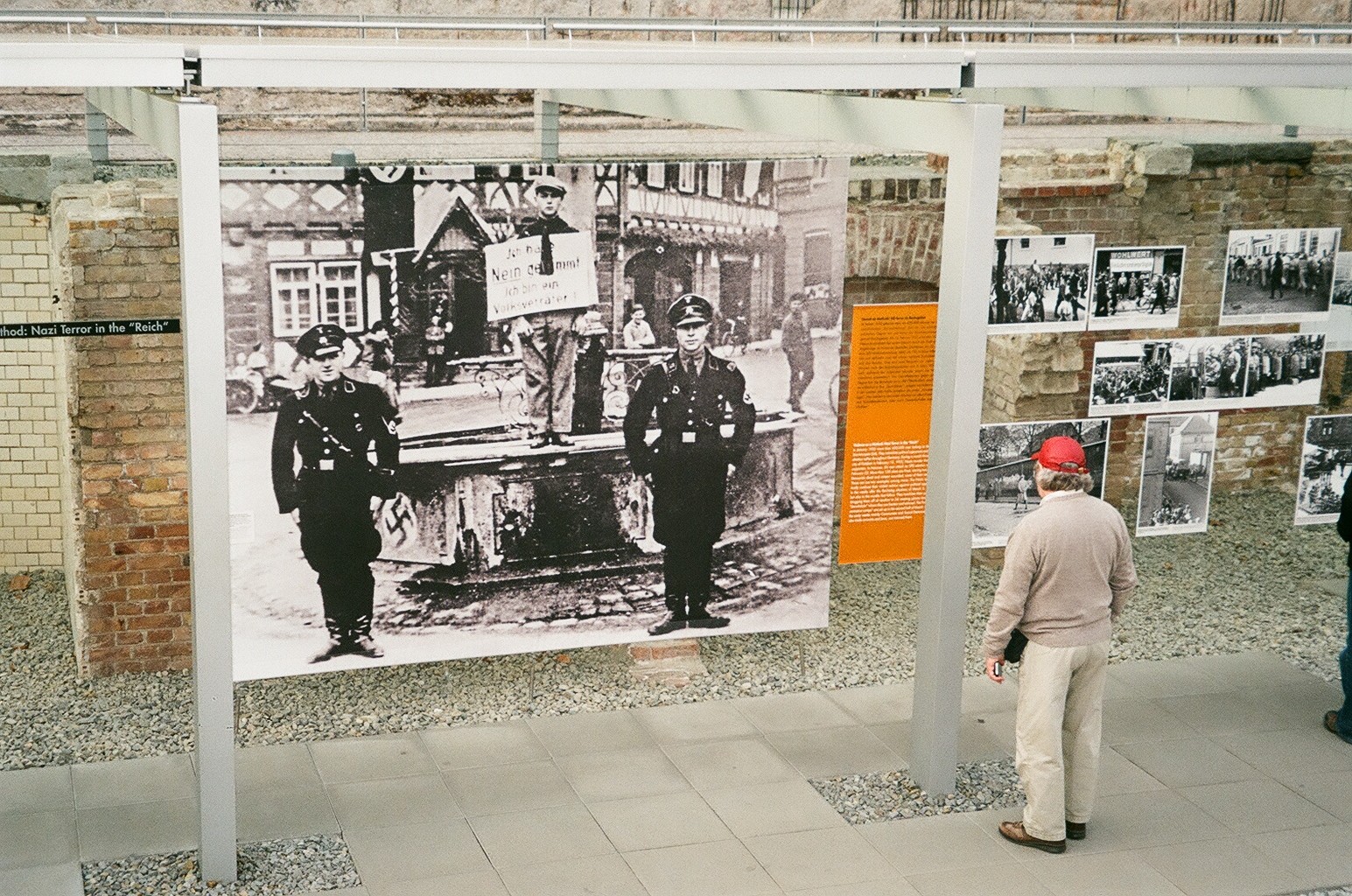 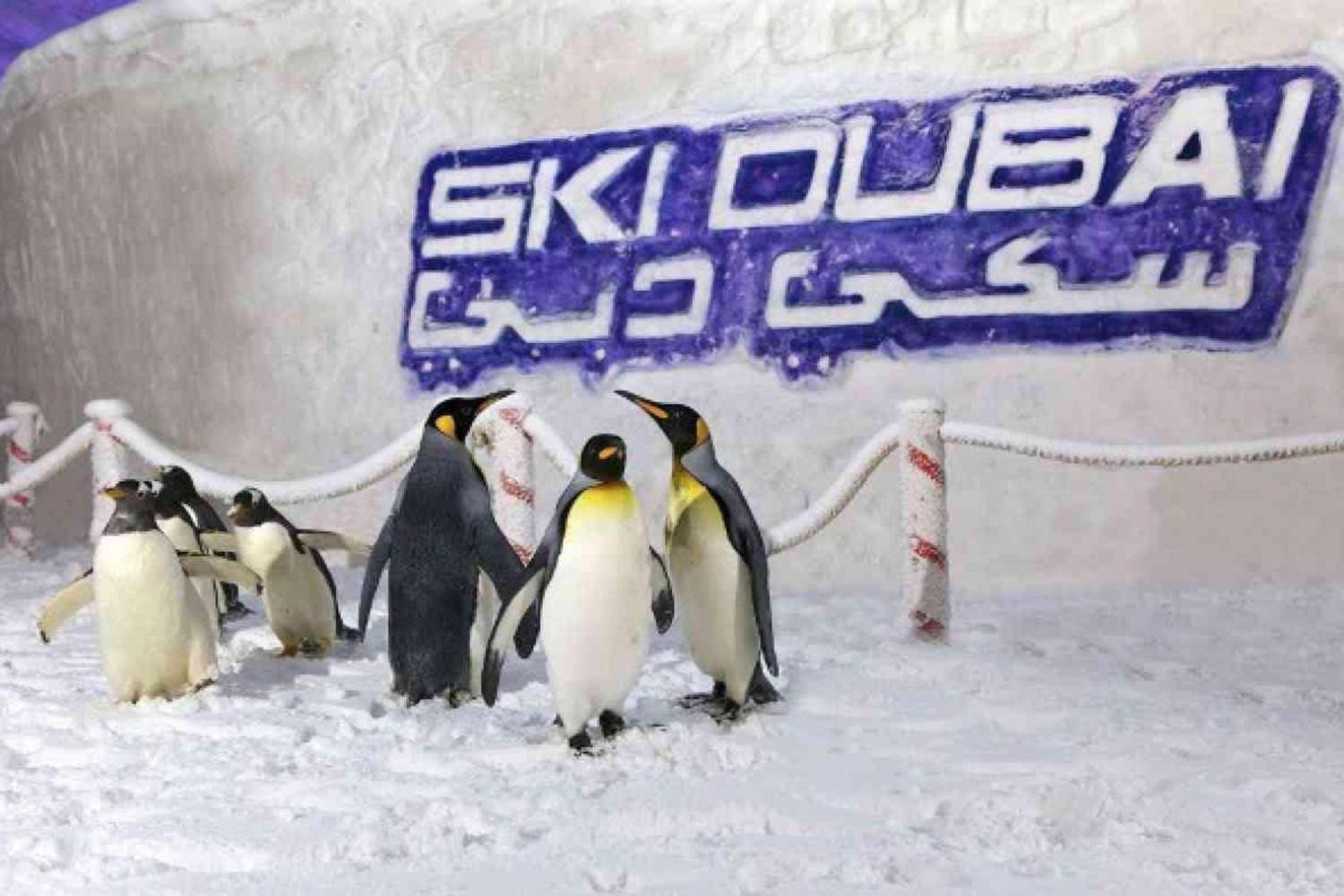 http://germany.pointparkjournalism.com/2013/06/21/
https://www.lamadubai.com/products/skidubai
17
4.  Sustainable Tourism: Government Measures
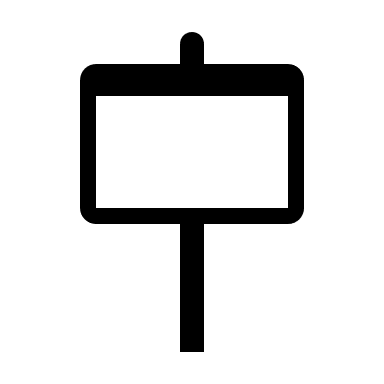 H
Limit number of Beds
Max. 800!
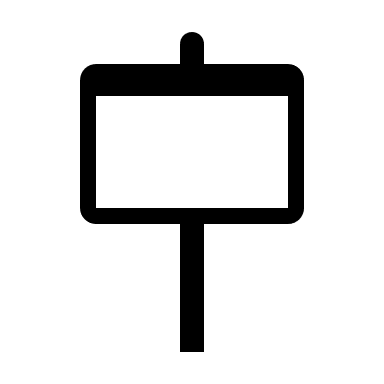 !
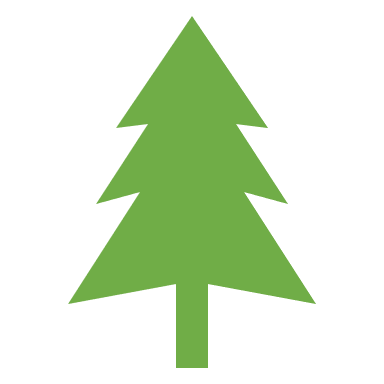 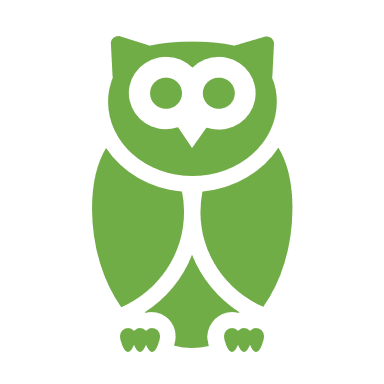 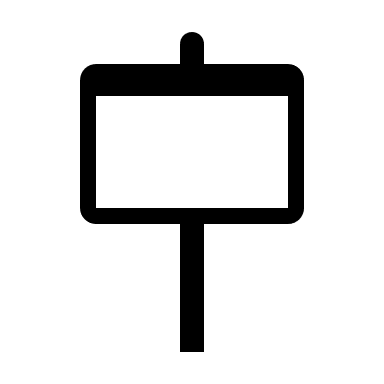 Protected
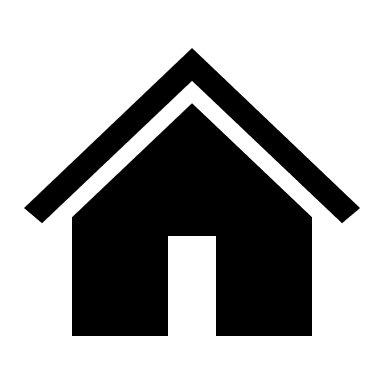 Limit/Avoid entering some areas
Closed
on Sundays
Allow citizens to participate on measures regarding tourism
18
THANK YOU!